תחבורה ימית
תוכן עניינים
אונית מכולה עמוד 2
אונית תיירות עמוד 3
מיצרים ותעלות כמו תעלת פנמה ותעלת סואץ עמוד 8
בעיות שיט כמו קיפאון נתיבים וסערות עמוד 15
תמורות בתחבורה הימית: גידול בעולם השלישי עמוד 16
נמל טבעי ונמל מלאכותי – מיקום נמל עמוד 17
פורלנד והינטרלנד עמוד 19
נמלים בישראל: אילת, חיפה ואשדוד – מיקום, יתרונות, חסרונות עמוד עמוד 24-21
רפורמה של הפרטה בנמלי ישראל עמוד 25
אונית מכולות
רוב האוניות מעבירות סחורות כבדות שאין להן דחיפות.
העברה באוניה זולה.  

יש גם אוניית דייג ואוניות תיירות
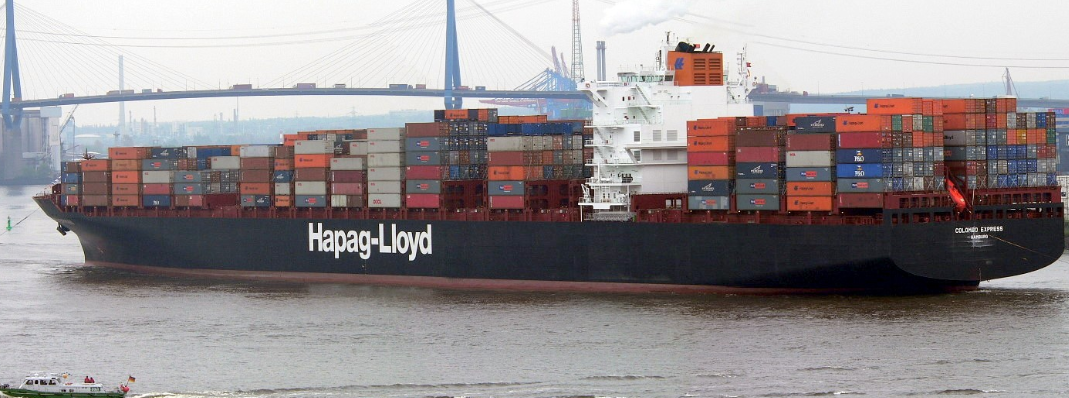 By Wmeinhart - Foto wurde mit einem Panoramaprogramm aus drei Fotos zusammengesetzt, CC BY-SA 3.0
 https://commons.wikimedia.org/w/index.php?curid=124261
אונית תיירות
אוניות תיירות

בקטנה אבל יש מגמת עלייה 

מזהמות 

יוצרות עומס כשכל התיירים בבת אחת יורדים לחוף
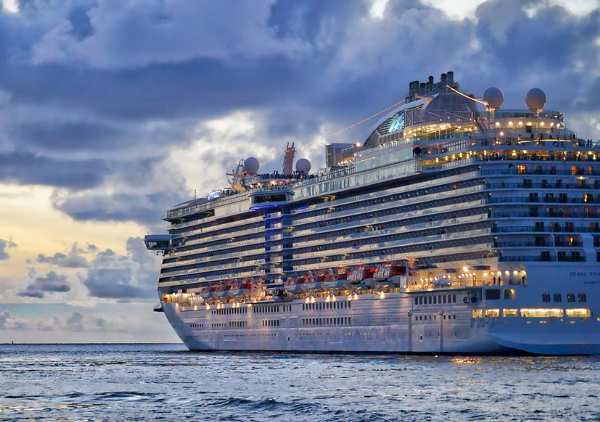 peter-hansen-MeGmdPNe36w-unsplash
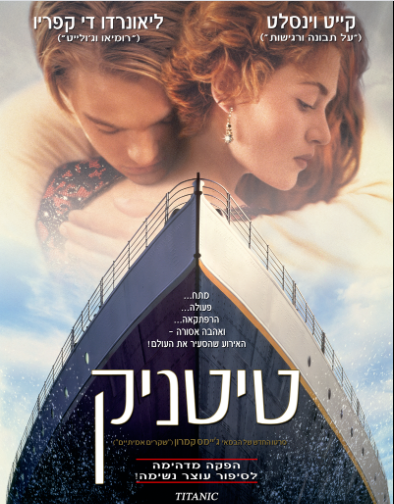 זאת אוניית תיירים שפחות הלך לה
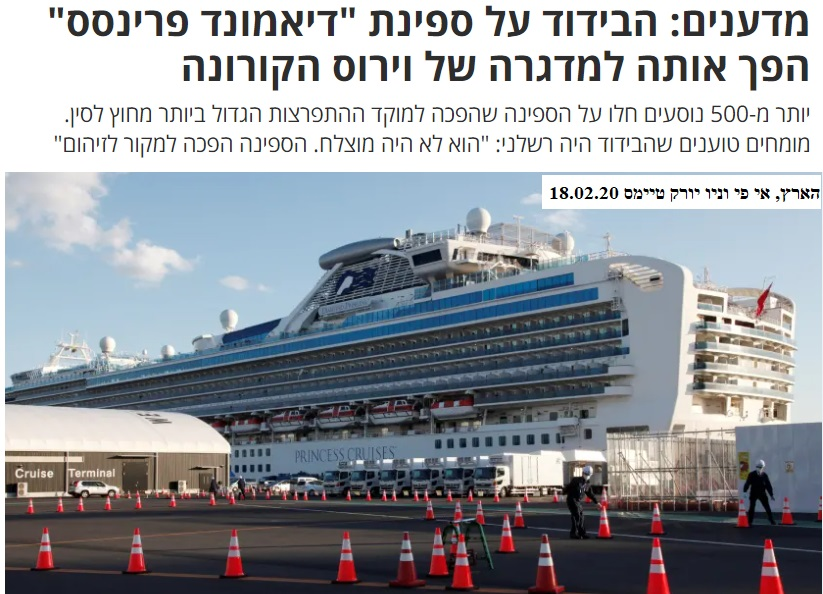 גם לאלה לא היה משהו.
הנוסעים היו תקועים על האוניה שלא קיבלה אישור לעגון למשך זמן רב
ויש גם אוניות דייג 
כמו הרשעים שצדים לוויתנים
מיצר ותעלה
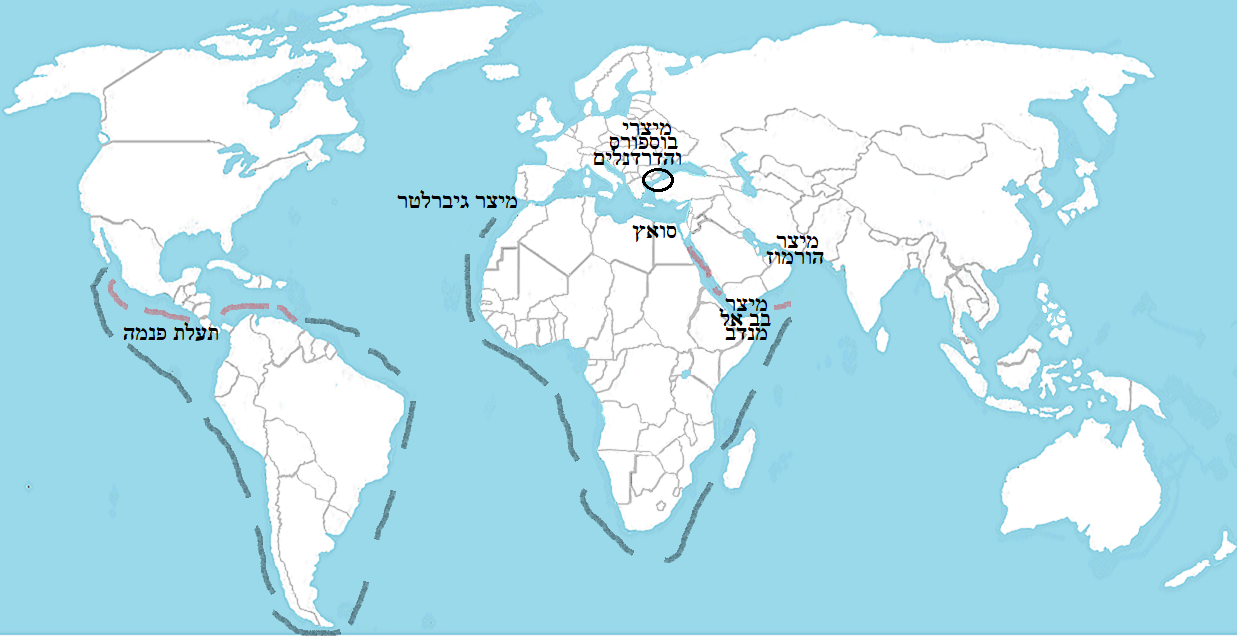 גלובליזציה – המסחר הבינ"ל גדל ורוב המסחר הבינ"ל באמצעות אוניות
לכן מיצר ימי הוא מקום אסטרטגי (חשוב)

למשל, אוניות רוסיות שעוברות דרך הבוספורס והדרדנלים
רוסיה
סין
אוקיינוס ארקטי
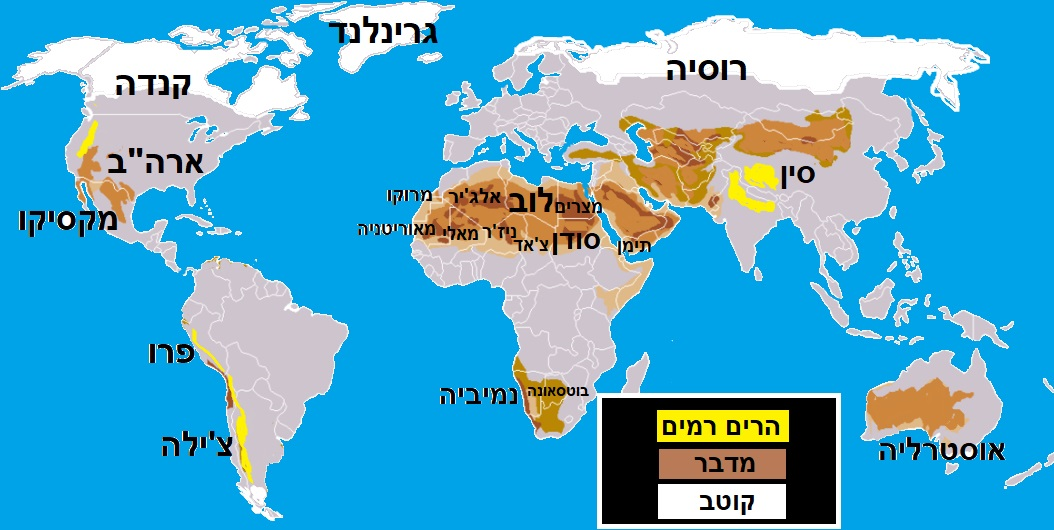 מיצר בוספורס חשוב לרוסים כי בחורף לא ניתן לצאת מהאוקיינוס הארקטי שקופא
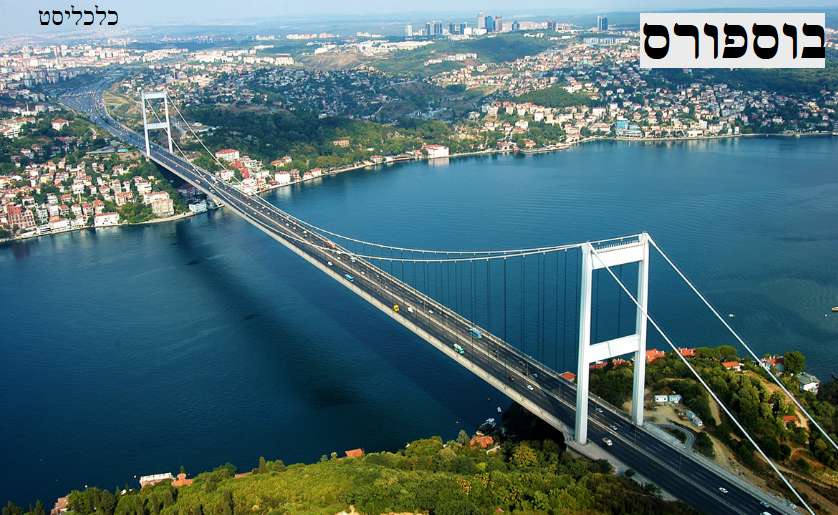 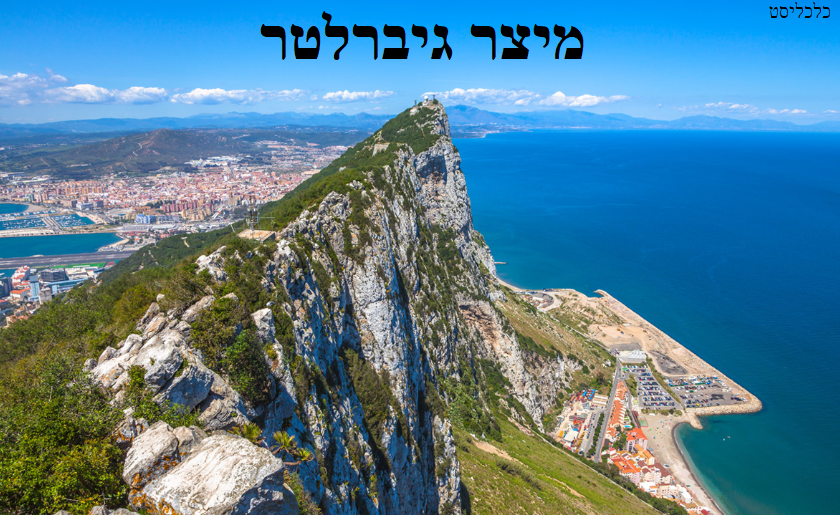 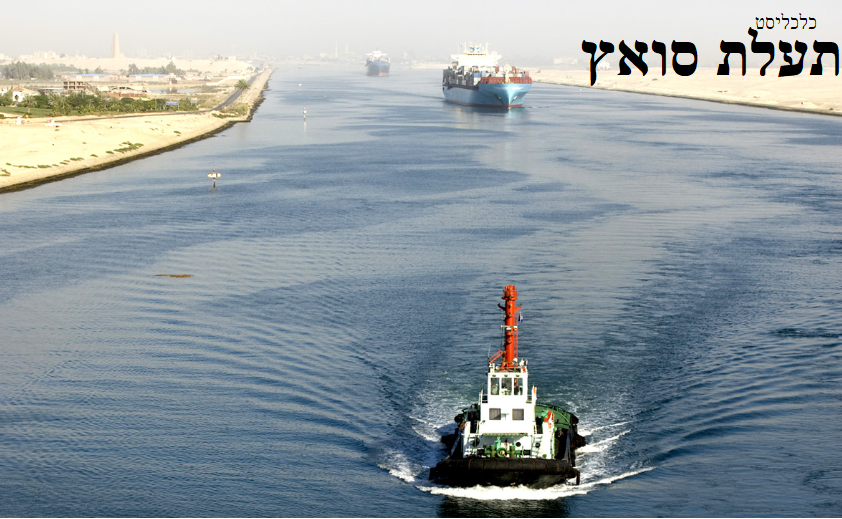 תעלת סואץ צרה, למרות שהיא הורחבה לא ממזמן. 
לכן אוניות ענק לא יכולות לעבור בה
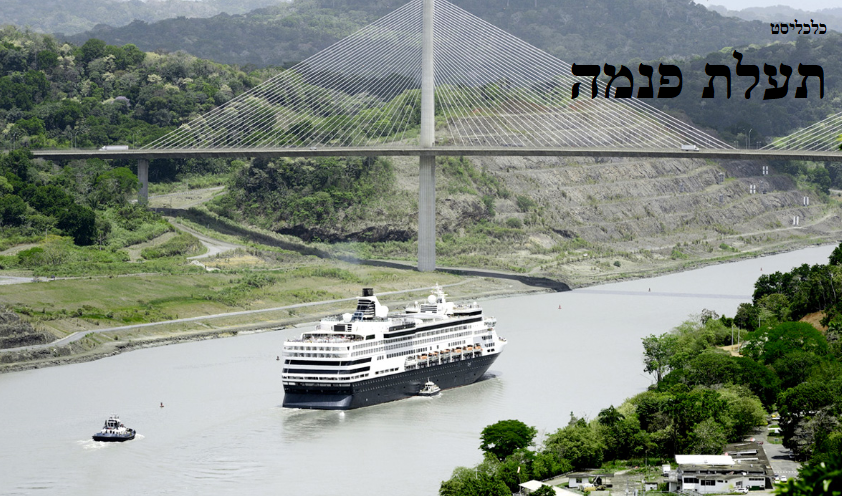 תעלת סואץ במצרים ותעלת פנמה נחפרו ע"י האדם.
 
הן מקום מעבר שמקצר שיט ולכן מעניקות לפנמה ולמצרים כוח פוליטי ומקור הכנסה (אוניות משלמות כדי לעבור)
חסרונות של שיט
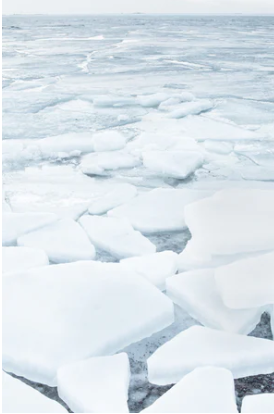 איטי

נתיבים קופאים בחורף + סופות

דרושה תחבורה משלימה
juha-lakaniemi-_ai4g2zfAjg-unsplash
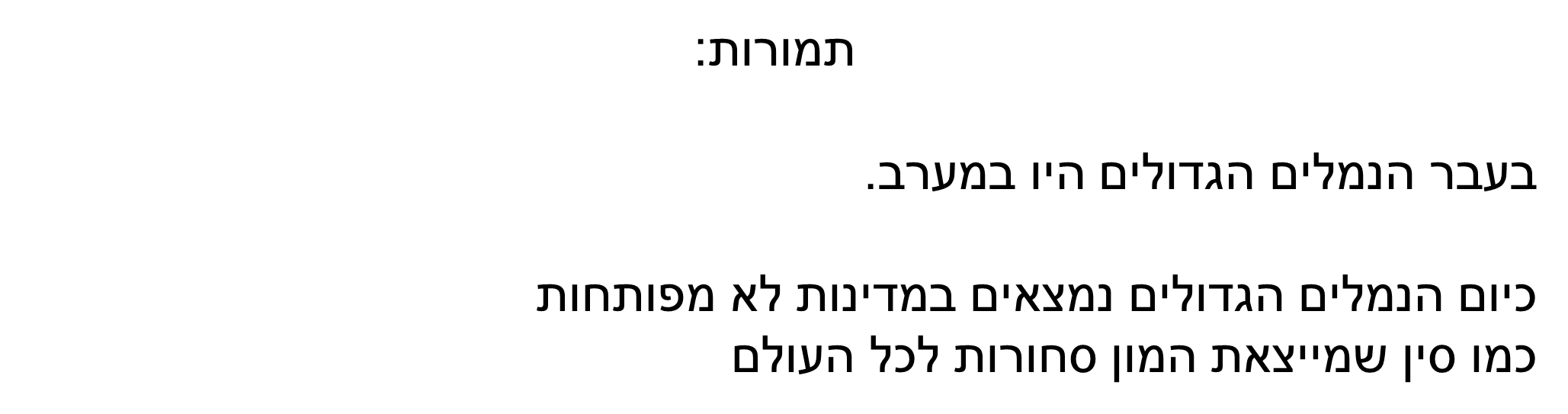 מיקום נמל – נמל טבעי ונמל מלאכותי
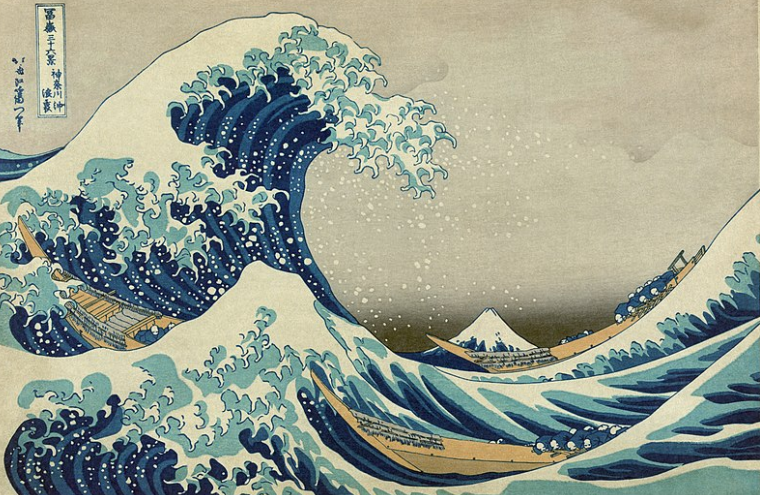 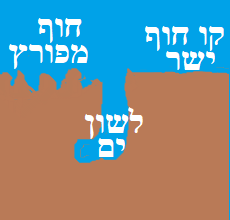 יש נמלים טבעיים (מים עמוקים וקו חוף מפורץ או לשון ים שמגן מגלים וסופות) 

כשיש צורך כלכלי, ניתן להקים נמל מלאכותי כמו נמל אשדוד
רצוי במישור שיהיה מקום למחסנים ולהינטרלנד (מפעלים ליד הנמל)
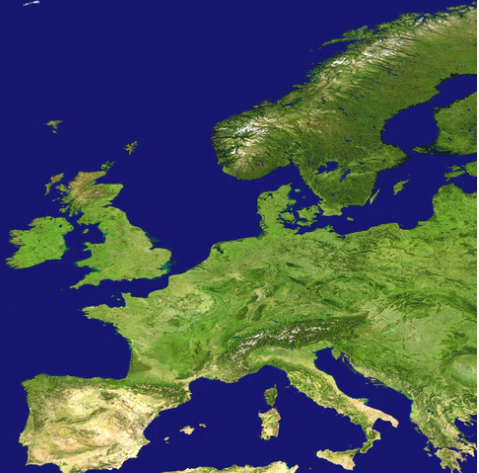 סמן 2 מקומות שמתאימים להגדרה של נמל טבעי
הינטרלנד ופורלנד
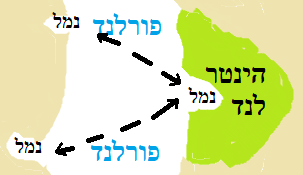 הינטרלנד:                     מפעלים ליד נמל.              שיקול מיקום – לחסוך עלות הובלה

פורלנד:                           נמלים אחרים שאיתם הנמל סוחר
נמלים בישראל
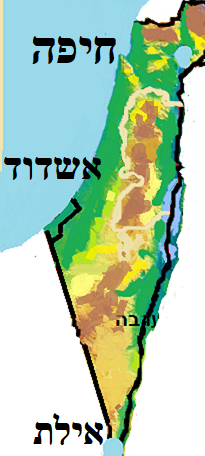 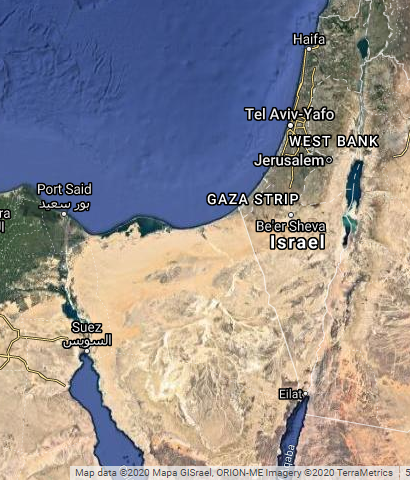 נמל אילת
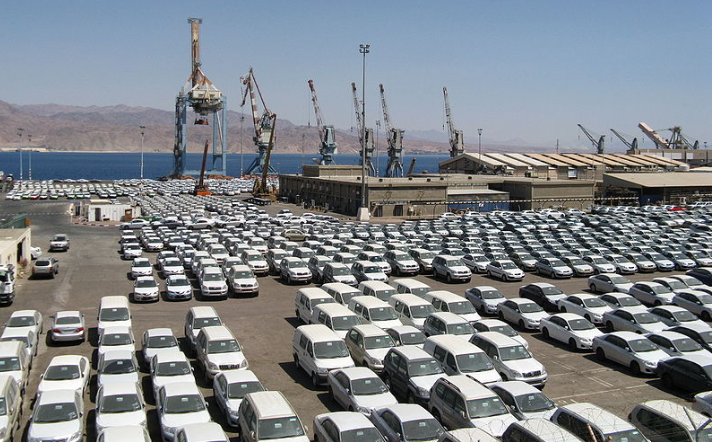 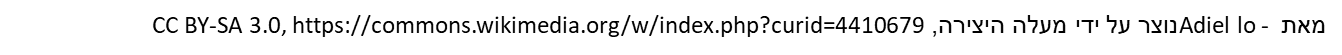 נמל חיפה
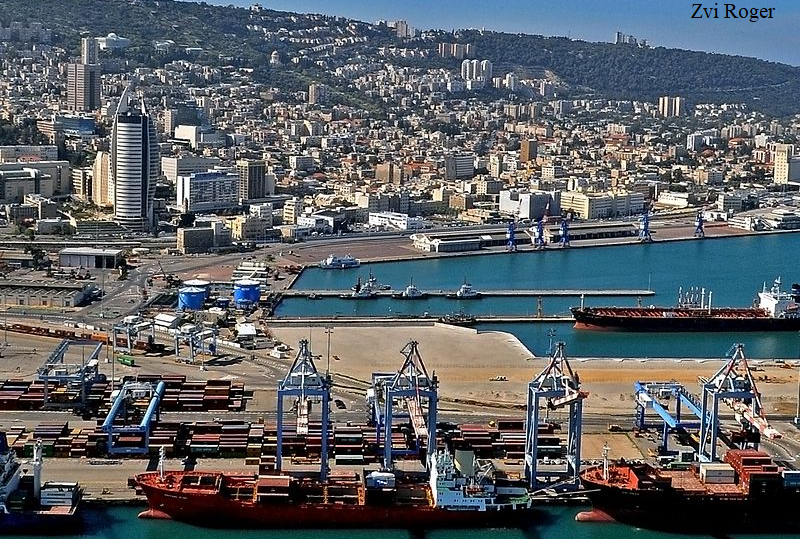 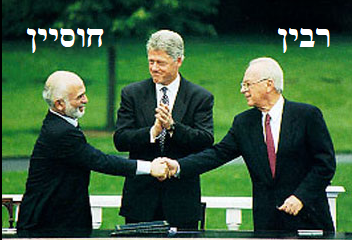 מאת Zvi Roger - Haifa Municipality - The Spokesperson, Publicity and Advertising Division, CC BY 3.0, https://commons.wikimedia.org/w/index.php?curid=10751747
נמל אשדוד
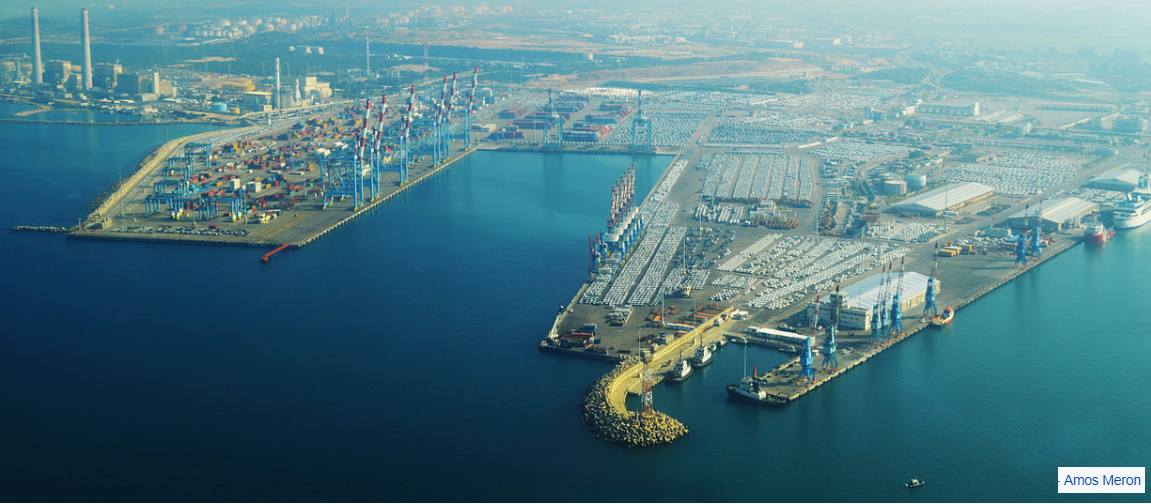 מאת Amos Meron - נוצר על ידי מעלה היצירה, CC BY-SA 3.0, https://commons.wikimedia.org/w/index.php?curid=23519908
רפורמה של הפרטה בנמלים
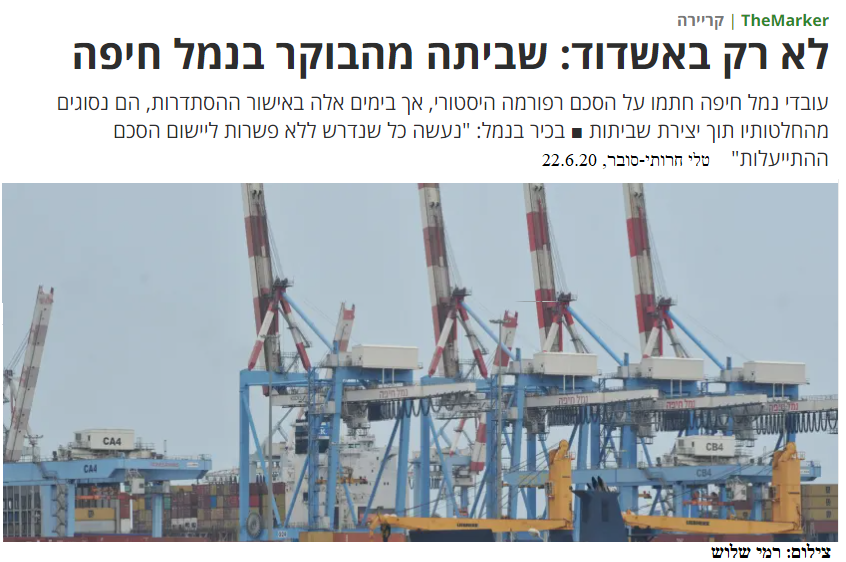 בעבר כל 3 הנמלים הוקמו ונוהלו ע"י רשות אחת של המדינה.                                                           כיום כל נמל מנוהל ע"י חברה ממשלתית אחרת כדי לעודד תחרות בין הנמלים. 

הפרטה:                                                      הרציפים החדשים יבנו וינוהלו ע"י חברה פרטית (ולא ע"י המדינה).                                     טענה בעד: יגביר יעילות העבודה ותחרות + כניסה של חברות זרות תקשה על עובדי הנמל  לשבות ולפגוע בייבוא ובייצוא.                       טענה נגד: ההפרטה תפגע בתנאי העובדים.
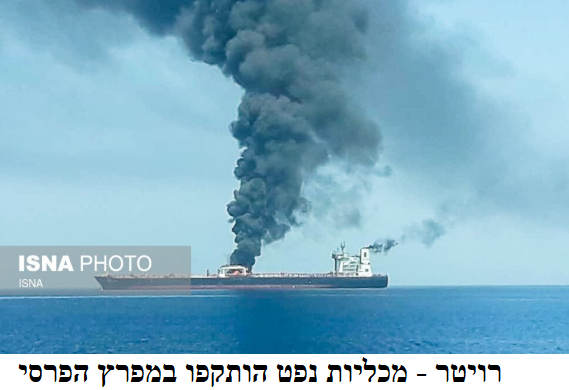 מעריכים שזו התקפה של האיראנים כתגובה להטלת חרם כלכלי על איראן ביוזמת ארה"ב וסעודיה